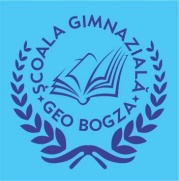 pentru anul şcolar 2022 – 2023,
finalizat la data de 06.10.2023 de către 
Comisia de Evaluare și Asigurare a Calității
CINE SUNTEM?
Școala Gimnazială „Geo Bogza” este situată într-o zonă foarte circulată – zona Turda-Grant din sectorul 1 al Capitalei, aflată nu departe de centrul oraşului şi de Gara de Nord.
Mijloacele de transport 
se află la mică distanţă 
de şcoală, făcând posibilă legătura între Calea Griviţei, bulevardul Ion Mihalache 
şi Calea Crângaşi.
Oferta educaţionalăInstituţia noastră funcţionează în două schimburi, dispunând de:
18 săli de clasă dotate cu calculatoare/ table Smart conectate la Internet
  3 laboratoare (fizică, biologie, chimie)
  1 laborator de informatică 
      (cu conectare la Internet)
  1 laborator AEL
  1 cabinet Club European
  1 bibliotecă (cu 19033 de volume)
  1 cabinet de consiliere şcolară
  1 cabinet medical
  1 cabinet stomatologic
  1 sală de mese (semiinternat)
  1 mini-teren de fotbal
  1 sală amenajată pentru gimnastică
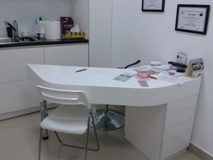 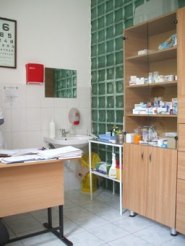 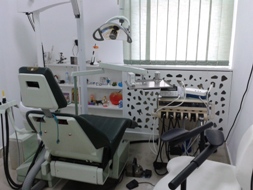 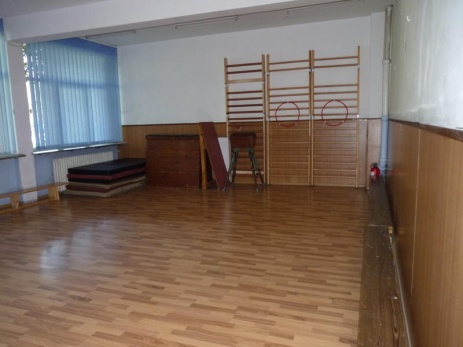 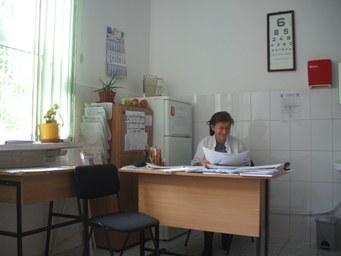 Disciplinele opţionale se aleg de comun acord cu elevii din ciclul gimnazial şi părinţii lor, deoarece Curriculum-ul la decizia şcolii (CDŞ) trebuie să răspundă cerinţelor şi aşteptărilor acestora.         Iată care a fost oferta noastră educaţională pentru anul şcolar 2022-2023:
În timpul anului şcolar elevii au participat la numeroase activităţi extraşcolare şi extracurriculare :
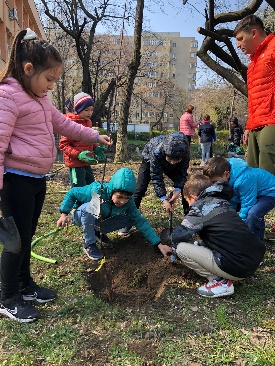 Club de şah şi jocuri logice
Dansuri tradiţionale greceşti
Programe şi proiecte educaţionale la nivel local/ naţional/  internaţional
Excursii tematice şi tabere
Ateliere de creaţie
Concursuri școlare
Serbări pentru: 
Crăciun, Ziua Unirii, Ziua şcolii, Ziua femeii, Ziua Europei
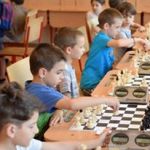 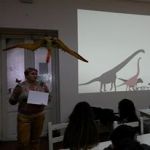 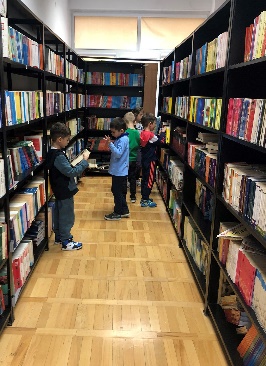 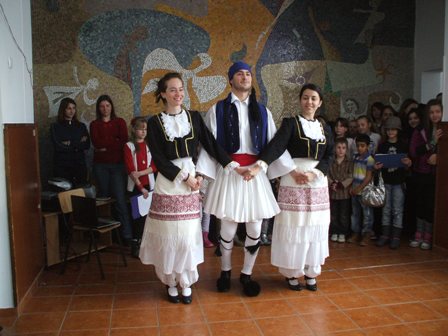 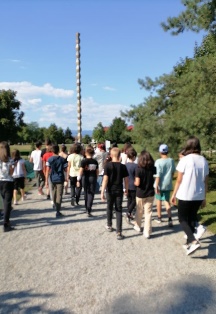 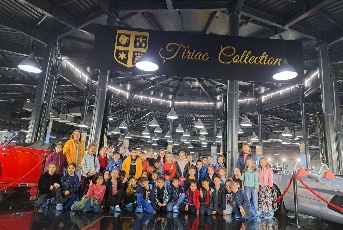 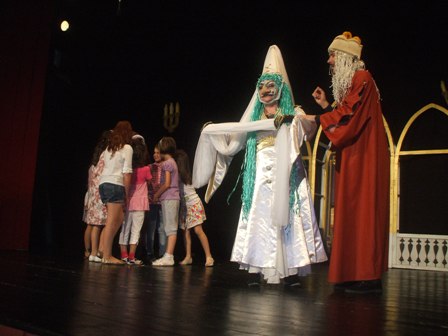 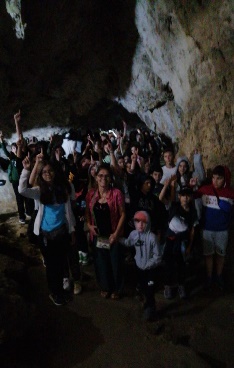 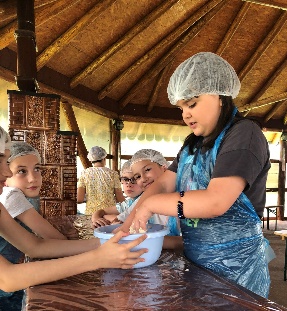 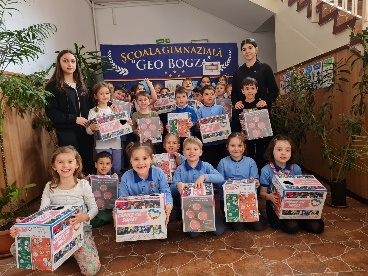 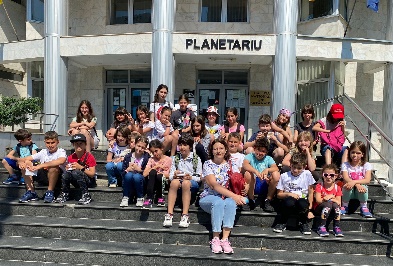 PROIECTE, PARTENERIATE ȘI PROGRAME EDUCAȚIONALE
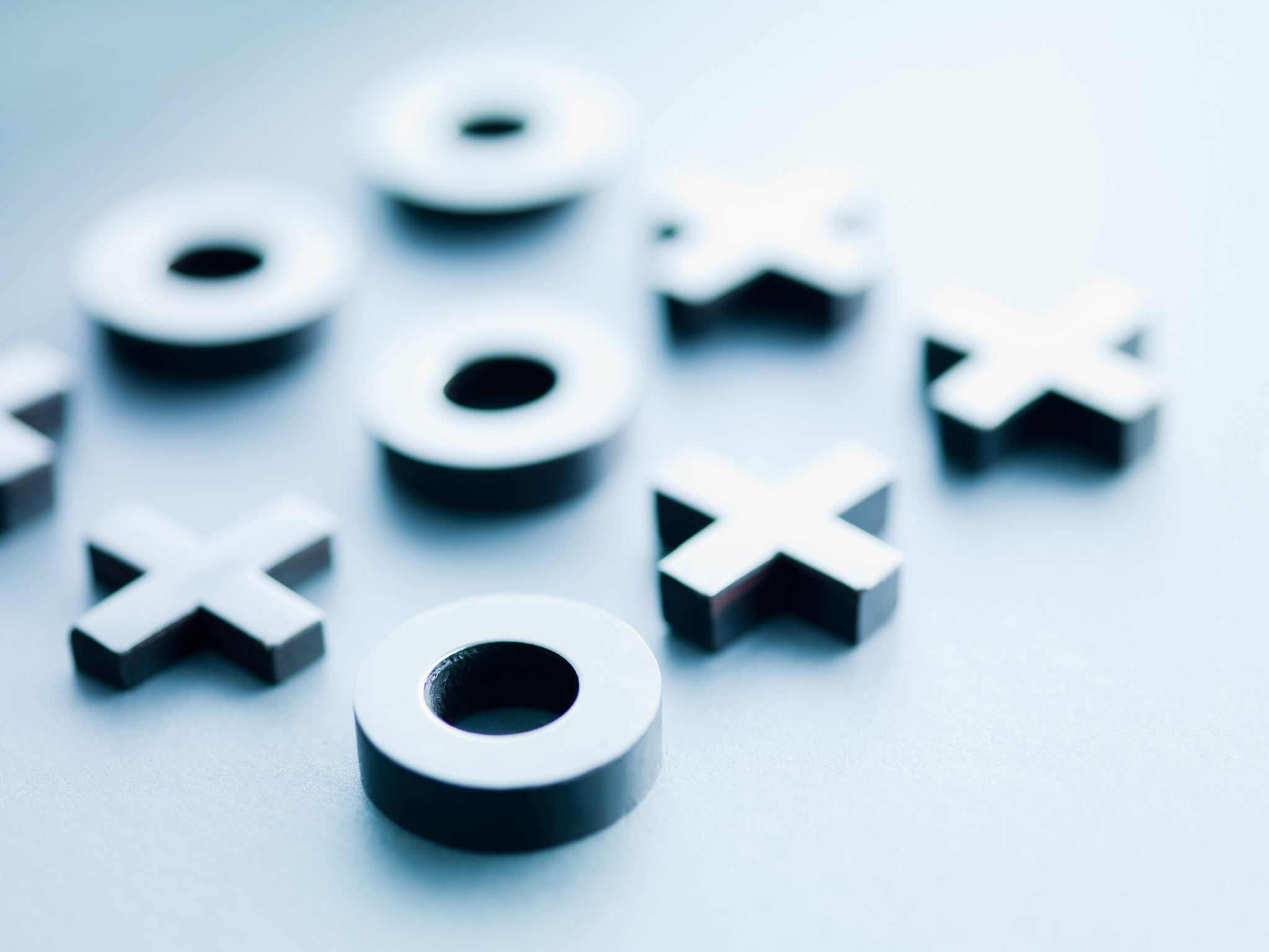 PROIECTE, PARTENERIATE ȘI PROGRAME EDUCAȚIONALE ÎN COLABORARE CU ALTE INSTITUȚII ȘCOLARE
Cunosc, aleg, mă implic! (Șc. Gimn. „Alexandru Costescu”)
Stop intimidare, start cooperare! (Șc. Gimn. nr. 184)
Sunt antibullying! (Șc. Gimn. nr. 162)
Prietenii nonviolenței (Șc. Gimn. nr. 183)
Pe drumul prieteniei (Șc. Gimn. „Nicolae Titulescu)
O copilărie fericită umăr lângă umăr (Șc. Gimn. „Eugen Barbu”)
Europa, casa noastră – interferențe culturale (Șc. Gimn. „Ion Heliade Rădulescu”)
Think Fast, Talk Smart, Public Speaking Is an Art! (Șc. Gimn. nr. 11, Buzău)
Caragiale și educația copiilor (proiect educațional - CAEM (Șc. Gimn. Nr. 149)
Universitatea lui Eminescu (proiect educațional - CAEM (Șc. Gimn. Nr. 149)
Maratonul tradițiilor (Festival concurs – CAEM) (Liceul Teoretic Traian)
Natura, prietena mea (Șc. Gimn. nr. 4)
A învăța – o șansă pentru viitor CAEN (Liceul Tehnologic Special pentru copii cu deficiențe auditive, Buzău)
ACTIVITĂȚI ȘCOLARE ȘI EXTRAȘCOLARE
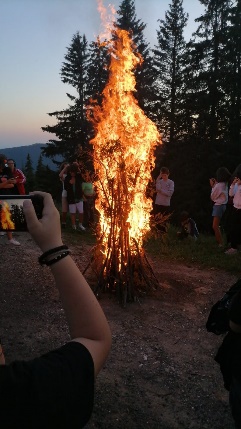 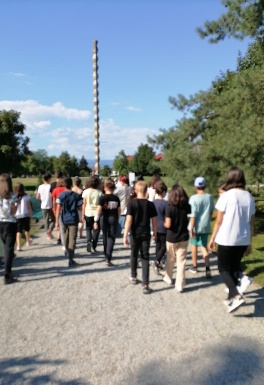 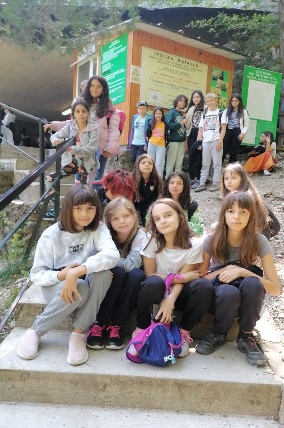 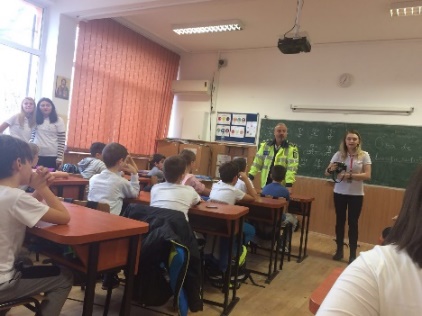 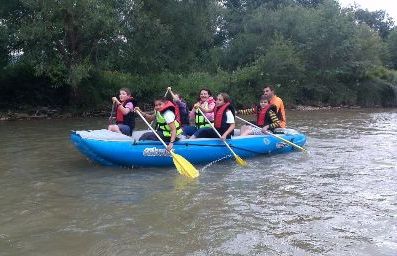 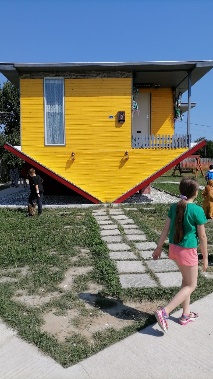 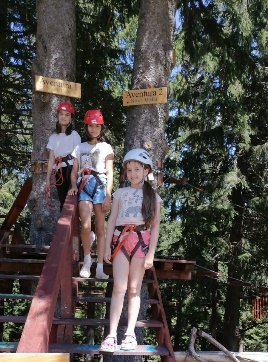 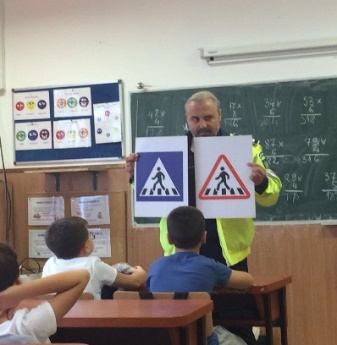 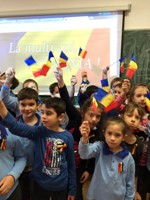 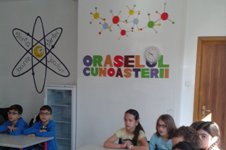 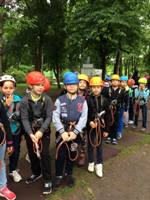 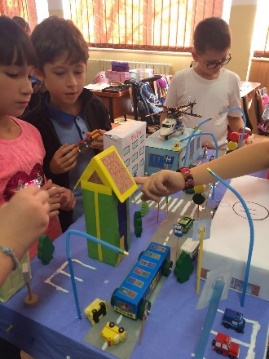 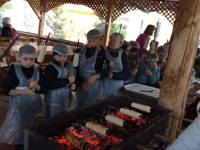 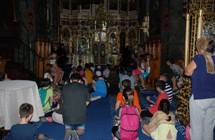 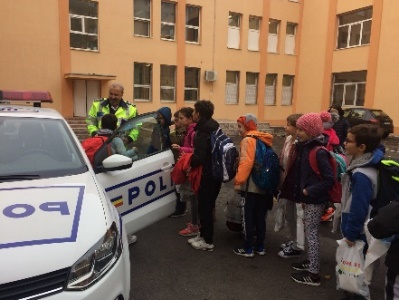 ALTE PARTENERIATE
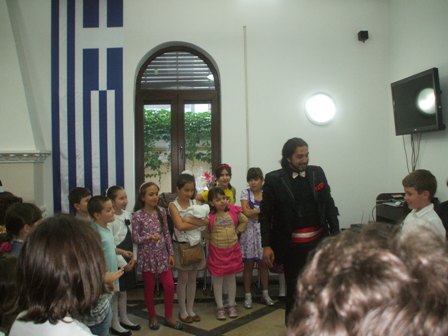 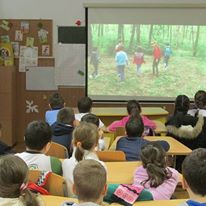 Muzeul Țăranului Român
Muzeul Național Cotroceni
Muzeul Naţional al Aviaţiei Române 
Asociația „Terapia Comportamentală Aplicată” (ATCA)
Clubul Sportiv Municipal București
Biserica Parohială „Sfânta Maria”
Cambridge Educational of Bucharest
Biblioteca Metropolitană București
Editura EDU
Uniunea Elenă din România (Filiala Elenă București) 
Clubul Școlar al sectorului 1
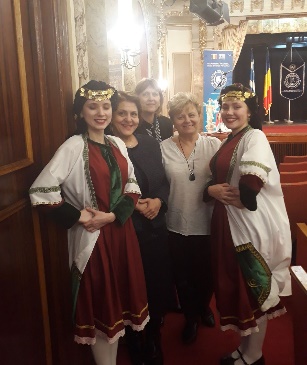 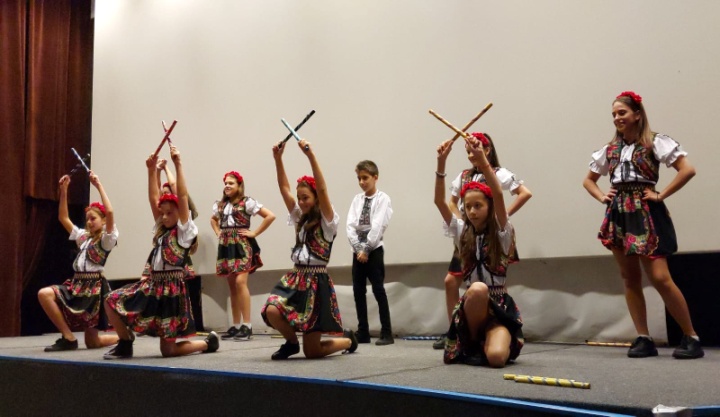 ELEVI TALENTAȚI
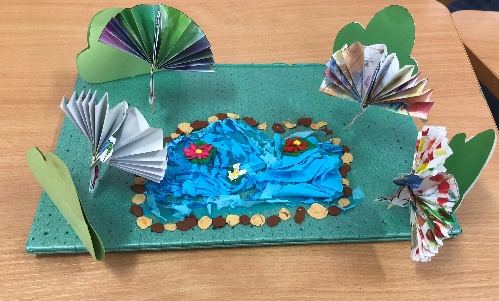 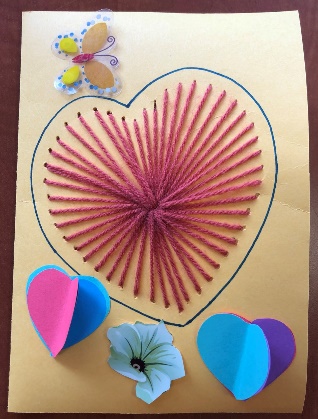 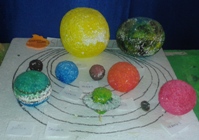 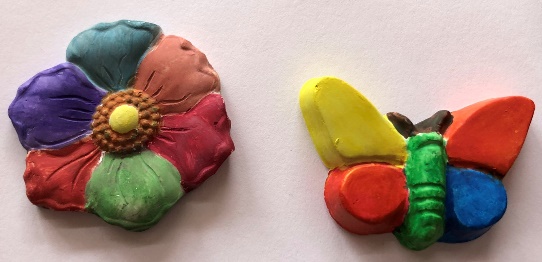 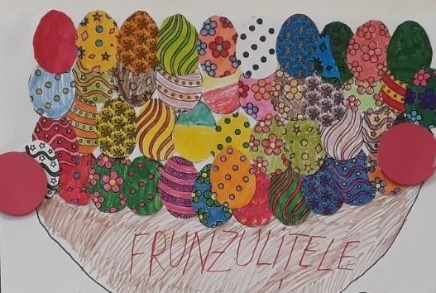 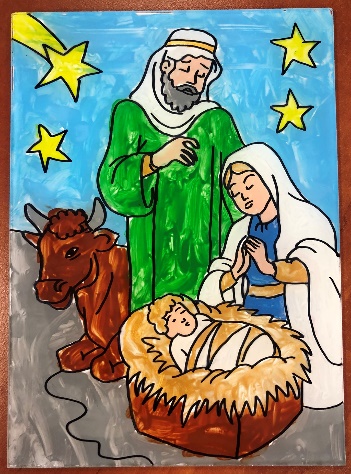 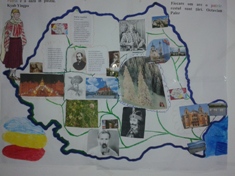 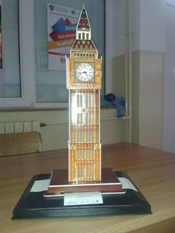 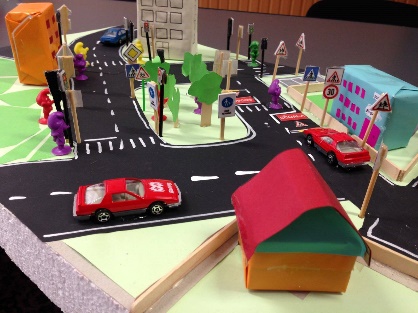 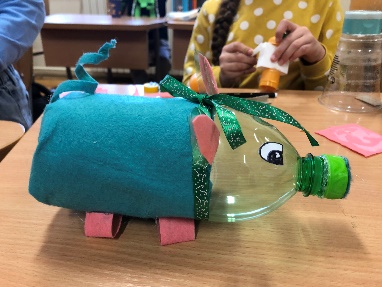 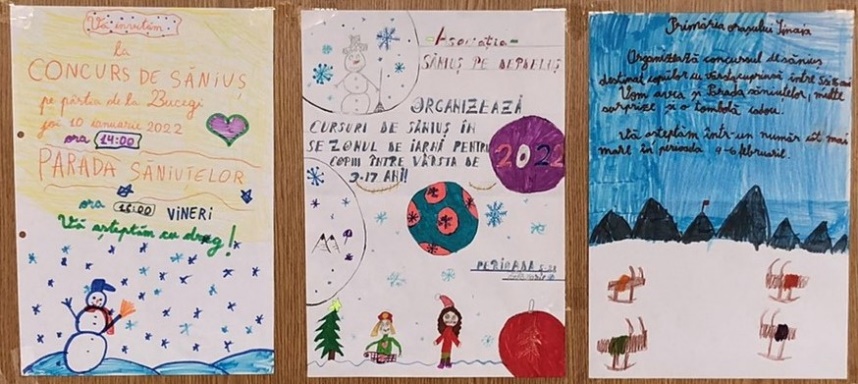 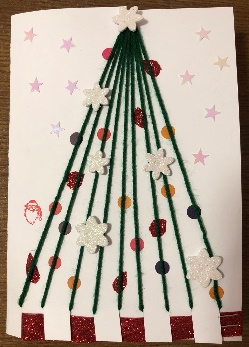 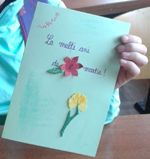 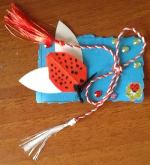 PREMII OBȚINUTE LA CONCURSUL COMPEREtapa națională (clasele I-IV)
Comunicare
Premiul I – ILDUȚĂ VLADIMIR (1A)
Premiul I – NEGRUȚ SMARANDA (1A)
Premiul I – SECU MARTIN (1A)
Premiul I – TRANDAFIR MARC ANDREI (1D)
Premiul I – POPA MATEI (2A)
Premiul I – MOISE MEDEEA (2A)
Premiul I – NICULESCU ROBERT (2C)
Premiul I – LITEANU EDUARD (2C)
Premiul I – TUDOR RAREȘ (3A)
Premiul I – POSTOLACHI MATEI (3A)
Premiul I – BUCȘA VLAD (3A)
Premiul I – SOLOMON VIVEL (3A)
Premiul I – CRISTEA KATIA (3B)
Premiul I – CRISTEA ALEXANDRU (3B)
Premiul I – STĂNICĂ ANDREI (4A)
Premiul I – NEDELEA SOFIA (4A)
Premiul I – JALBĂ PETRU (4C)
Premiul I – GHEORGHE EDUARD (4C)
Premiul I – PREDA EDUARD (4D)
Premiul I – DUȘCĂ DARIUS (4D)
Premiul II – SLAV IRIS (1A)
Premiul II – BOROJAN VICTOR (1A)
Premiul II – ȘERBAN ANTONIA (1D)
Premiul II – DELCEA RADU FILIP (1D)
Premiul II – APOSTOL RARIS (2A)
Premiul II – ȘTEFAN ANTONIA (3A)
Premiul II – TOLEA VLAD (3B)


Premiul III – BEȘLIU ELIZA (1A)
Premiul III – CÂRLAN RAREȘ (1A)
Premiul III – ARHEREU RAREȘ ANDREI (1D)
Premiul III – OFILEANU ANA-MARIA (3B)
PREMII OBȚINUTE LA CONCURSUL COMPER   Etapa națională (clasele I-IV)
Matematică
Premiul I – NEGRUȚ SMARANDA (1A)
Premiul I – TRANDAFIR MARC ANDREI (1D)
Premiul I – COMĂNOIU ANTONIA (1D)
Premiul I – POPA MATEI (2A)
Premiul I – MOISE MEDEEA (2A)
Premiul I – NICULESCU ROBERT (2C)
Premiul I – TUDOR RAREȘ (3A)
Premiul I – SOLOMON VIVEL (3A)
Premiul I – CRISTEA KATIA (3B)
Premiul I – CRISTEA ALEXANDRU (3B)
Premiul I – STĂNICĂ ANDREI (4A)
Premiul I – NEDELEA SOFIA (4A)
Premiul I – JALBĂ PETRU (4C)
Premiul I – NEDELEA SOFIA (4A)
Premiul I – JALBĂ PETRU (4C)
Premiul I – NEDELEA SOFIA (4A)
Premiul I – JALBĂ PETRU (4C)
Premiul I – JALBĂ PETRU (4C)
Premiul I – GHEORGHE EDUARD (4C)
Premiul I – DUȘCĂ DARIUS (4D)
Premiul II – ILDUȚĂ VLADIMIR (1A)
Premiul II – SLAV IRIS (1A)
Premiul II – BOROJAN VICTOR (1A)
Premiul II – ȘERBAN ANTONIA (1D)
Premiul II – DELCEA RADU FILIP (1D)
Premiul II – ARHEREU RAREȘ ANDREI (1D)
Premiul II – ȚIGLARU BIANCA ANDREEA (1D)
Premiul II – APOSTOL RARIS (2A)
Premiul II – LITEANU EDUARD (2C)
Premiul II – POSTOLACHI MATEI (3A)
Premiul II – TOLEA VLAD (3B)
Premiul II – OFILEANU ANA-MARIA (3B)
Premiul II – PREDA EDUARD (4D)

Premiul III – SECU MARTIN (1A)
Premiul III – BEȘLIU ELIZA (1A)
Premiul III – CÂRLAN RAREȘ (1A)
Olimpiada „Lectura ca abilitate de viață” (OLAV)
Mențiune – MANOLESCU BIANCA (prof. îndr. D. Burcea)
 Mențiune – DUȚU SOFIA MARIA (prof. îndr. M. Ioanid)
 Mențiune – VÂLCU SARA MARIA (prof. îndr. M. Ioanid)

Olimpiada de LIMBA ȘI LITERATURA ROMÂNĂ
Mențiune – MARDARE SARA (prof. îndr. D. Burcea)

Olimpiada de LIMBA ENGLEZĂ - clasa a VII-a, (prof. coord. M. Fărcuță)
Premiul  II – POPOVICI SONIA TEODORA
Premiul  II – TĂUNE BIANCA MARIA
Premiul III – DUȚU SOFIA MARIA
Premiul III – TUNEA CRISTIAN MIHAI
Premiul III – DOBRIN ANTONIE VALENTIN
Mențiune – CĂLIN SABIN GEORGIAN
Mențiune – TAȘ HALIDE ELENA
PREMII OBȚINUTE LA OLIMPIADELE ȘCOLARE (clasele V-VIII)
PREMII OBȚINUTE LA CONCURSURI ȘCOLARE (clasele V-VIII)
THINK FAST, SPEAK SMART, PUBLIC SPEAKING IS AN ART:
Trofeul Competiției – DUȚU SOFIA MARIA (prof. îndr. M. Fărcuță)
Premiul I – BLEJEA IOANA/ MONDOC DARIA/ VÂLCU SARA (prof. îndr. M. Fărcuță)
Premiul I – MOLDOVAN DARIA/ PETRESCU EMILIA (prof. îndr. N. Ciobanu)
Premiul I – DRAGOTĂ ANDI/ DRAGOTĂ IUSTIN/ MITACHE IUSTIN/ CHOUKA SARA/  
                      MARDARE SARA/ PETCU ALEXIA (prof. îndr. M. Roșeanu)
Premiul  II – NEGUȚ ALEXIA (prof. îndr. N. Ciobanu)
Premiul  II – NICOLAIDE IOANA (prof. îndr. N. Ciobanu)
Premiul III – TORNEA DAVID (prof. îndr. M. Roșeanu)
Premiul III – TUNEA CRISTIAN MIHAI
Premiul III – DOBRIN ANTONIE VALENTIN
Mențiune – CĂLIN SABIN GEORGIAN
Mențiune – TAȘ HALIDE ELENA
Concursul național de chimie „LAZĂR EDELEANU” – etapa județeană 
   (coord. prof. Aurelia Abăluță)
Premiul  I – DUȚU SOFIA și ȚUNEA CRISTIAN(7A)
 Mențiune – BLEJEA IOANA și VÂLCU SARA(7A)
Concursul național „NOI ȘI CHIMIA” – etapa interjudețeană
 Premiul  I – DUȚU SOFIA, ȚUNEA CRISTIAN, BLEJEA IOANA (7A)
Concursul municipal „EU ÎN U.E.”, București, 2023 (coord. prof. Camelia Podea)
 Premiul  I – DUȚU SOFIA, PLETEA DARIA, TĂUNE BIANCA, BLEJEA IOANA  (7A)
 Premiul II – VÂLCU SARA, MONDOC DARIA, BREAZĂ EVA, ȚUNEA CRISTIAN (7A)
Concursul municipal „HAPPY CHILD IN EUROPE”, București, 2023 
    (coord. prof. Săvulescu Maria Geanina)
Premiul I – BAICU AYANNA, BOȘTINĂ EVA, MANOLESCU BIANCA, MOLDOVAN ILINCA,  VOINEA TEODORA (6B)
Premiul II – BOLNAVU-VĂTUI LUCA, PETRESCU ELENA, PLOPEANU RIANA, NICULAIE TEODOR (6B)

Premiul III – CIUDOIU ANIELA, SOFRONIE ERIKA, POPESCU DAVID (6B)
PREMII OBȚINUTE LA CONCURSURI ȘCOLARE (clasele V-VIII)
Concursul ”CINE ÎNVAȚĂ, ȘTIE!”, Buzău, 2023 (coord. prof. Paraschivescu Lucica)
Premiul II – MOLDOVAN ILINCA MARIA (6B)
Concursul regional „UNITATE ÎN DIVERSITATE”, Slatina, 2023 (coord. prof. Paraschivescu Lucica)
Premiul I –  PLETEA DARIA DIANA (7A)
Concursul municipal „MARATONUL TRADIȚIILOR”. București, 2023 (coord. prof. Paraschivescu Lucica)
Mențiune –  BREAZĂ EVA – Concursul Județean „Design textil”
Olimpiada Sportului școlar (coord. prof. Păun Aurelia)
Locul II faza pe sector – handbal fete
PETRE ANA SONIA, CURCULESCU MARIA, 
MUREȘANU REBECA NICOLETA, GHENADE SORANA ANDREEA, 
CHIRU SARA ALEXIA, HEGHILIGIU DARIA MARINA,
VIZITIU ANAYS ELISABETA, RÎCU SARA TEODORA
PREMII OBȚINUTE LA CONCURSURI ȘCOLARE (clasele V-VIII)
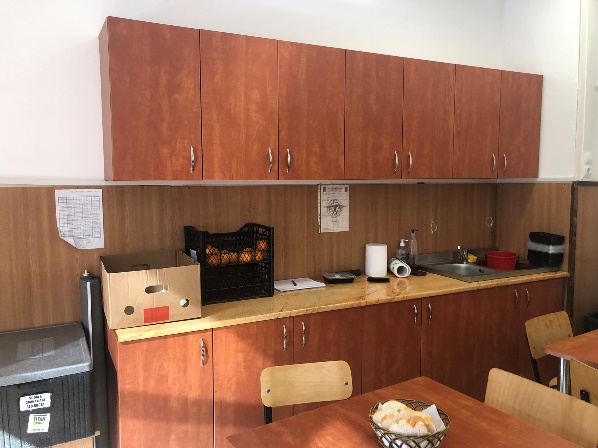 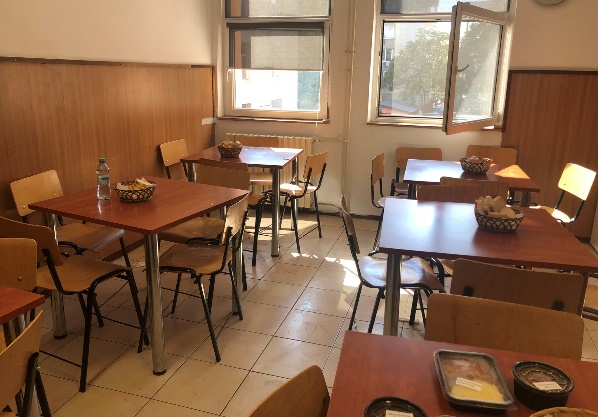 Unitatea dispune de un semiinternat pentru elevii claselor pregătitoare și I-IV (125 de locuri), o sală de mese, special amenajată (24 locuri) și 4 clase cu predare intensivă a limbii engleze.
BAZĂ MATERIALĂ MODERNĂ
Sistem video de supraveghere
Sistem interfon de acces în școală
siguranţa elevilor
școala în pandemie
Platformă proprie de învățare Microsoft Teams
51 terminale
 19 video-proiectoare
 16 table electronice interactive
755 tablete
 3 imprimante
 3 xeroxuri
 1 fax
 4 multifuncționale (scanere)
parchet
 lambriuri
 mobilier mobil
 jaluzele 
 aparate de aer condiționat
 Club european modern
săli de clasă amenajate și dotate conform UE
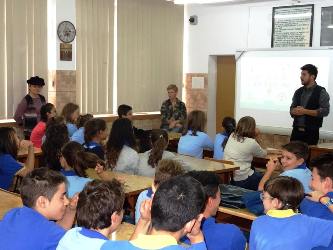 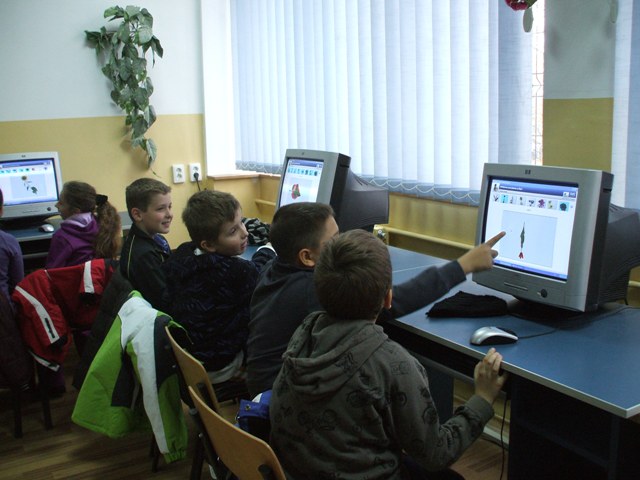 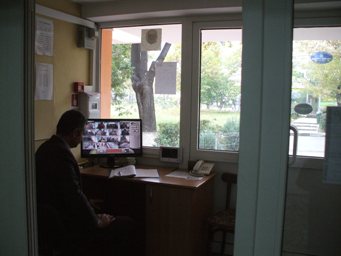 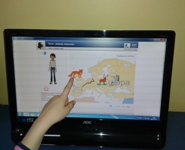 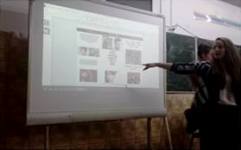 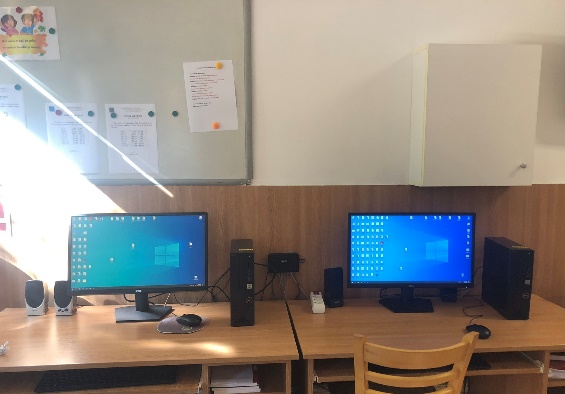 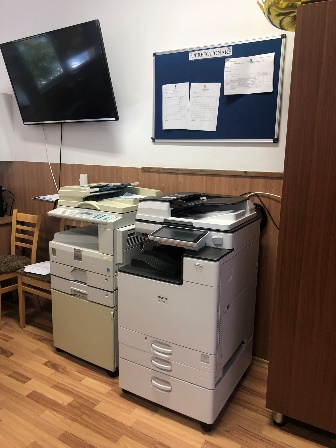 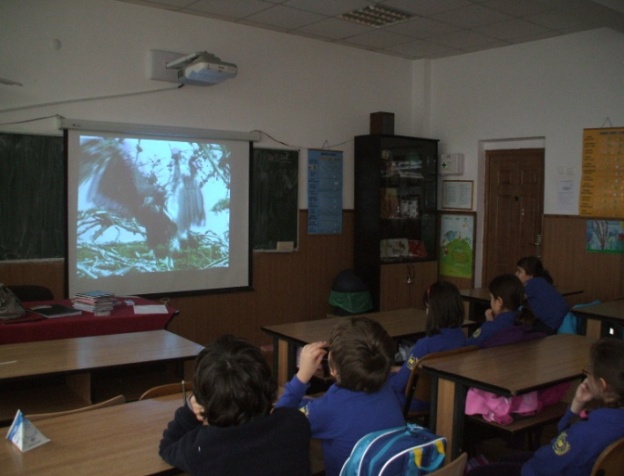 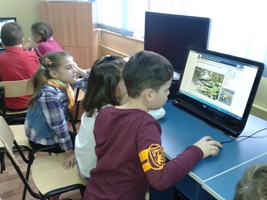 Majoritatea învăţătoarelor şi-au finalizat studiile universitare de specialitate.
Cursuri organizate 
de Casa Corpului Didactic 
și de diferite alte instituții
Învăţători şi profesori
dezvoltare profesională
Programe de pregătire suplimentară cu elevii pentru:
 recuperare;
 creșterea nivelului de pregătire;
 reducerea abandonului şcolar.
Consilier şcolar
Personal didactic
Profesori de sprijin
2% dintre cadrele didactice au doctoratul;
 27% au masteratul;
 60% au gradul didactic I;
   8% au gradul didactic II;
 13% au gradul definitiv în învăţământ;
 14% sunt debutanți.
calificat
CALIFICAREA RESURSEI UMANE ÎN ANUL ȘCOLAR 2022-2023
SITUAȚIA PERFECȚIONĂRII CADRELOR DIDACTICE
Rezultate școlare
Ciclu primar 100%
Promovabilitate ridicată
Ciclu gimnazial 99,65%
Evaluare Naţională 85,29%
Tudor Vianu
 Sf. Sava
 Mihai Viteazul
 Gheorghe Lazăr
 Grigore Moisil
 I.L.Caragiale
 Ion Neculce
 Nicolae Iorga
 Virgil Madgearu
licee de prestigiu
13,23% dintre absolvenții
clasei a VIII-a 
au avut media de admitere 
în clasa a IX-a peste 9
SITUAȚIE STATISTICĂ A REZULTATELOR ȘCOLARE
FRECVENȚA ELEVILOR
REZULTATE ȘCOLARE (2016-2023)
MEDII DE ADMITERE LA LICEU PESTE 9.00
Relaţia cu comunitatea
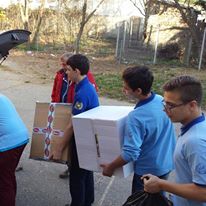 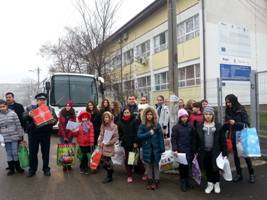 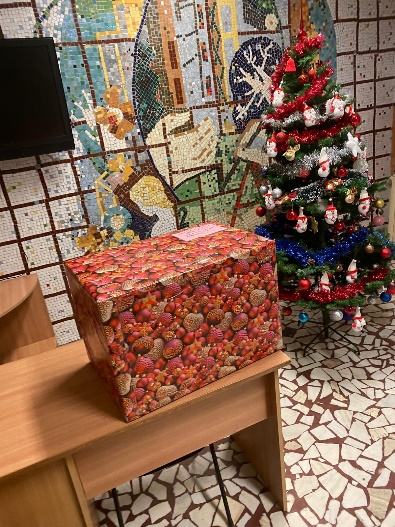 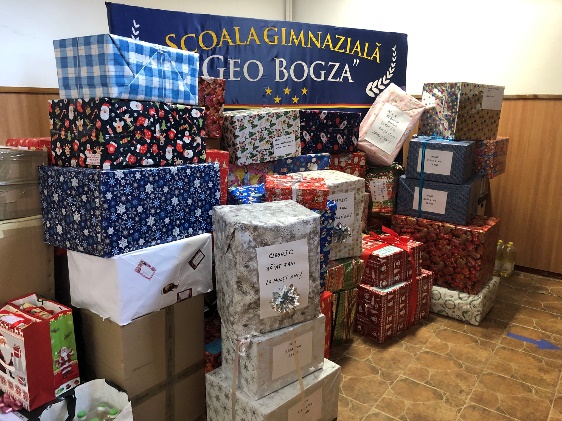 Unde vrem să ajungem?
Susținerea construirii unei săli de sport, 
cu sprijinul Primăriei sectorului 1
Îmbunătăţirea pregătirii profesionale 
a cadrelor didactice prin parcurgerea 
unor noi programe de perfecţionare
Servicii educaționale de calitate
 pentru anul școlar 2023-2024
Consilierea elevilor cu cerinţe educative speciale și includerea lor în programe remediale, cu profesor de sprijin
Creşterea nivelului 
de pregătire a elevilor
Stimularea elevilor cu rezultate deosebite
 în vederea obţinerii unor performanţe superioare
Încheierea unor parteneriate şcoală-familie-comunitate locală, prin implicarea părinţilor
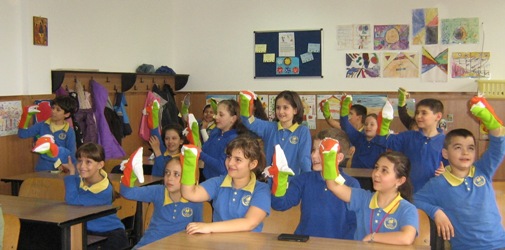 „Fiecare elev este un diamant care, bine șlefuit, va străluci pentru totdeauna.” (Augusto Cury)     „Un bun profesor este asemeni unei lumânări. El se mistuie pe sine însuși pentru a lumina calea altora.” (Mustafa Kemal Ataturk)